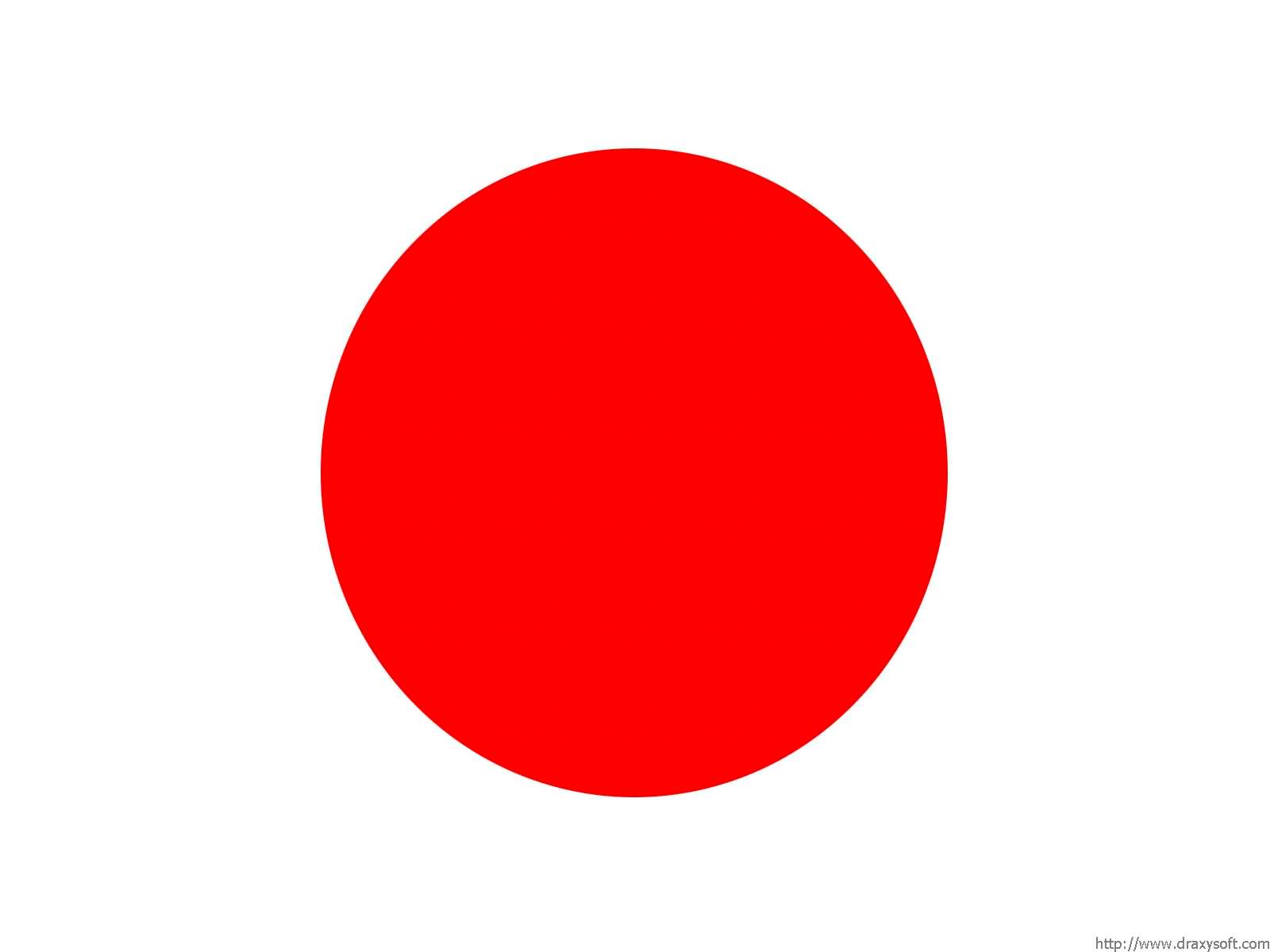 Age
Age
GRAMMAR STRUCTURE
Watashi   wa   (Number for age)   sai    desu.
        I		 			        years old

“Watashi   wa” can be removed altogether
Example:
Watashi wa go sai desu.
Watashi wa nana sai desu.
Irregular Numbers - Age
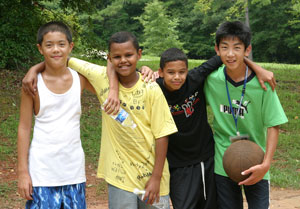 Watashi wa hassai desu.
Boku wa jussai desu.
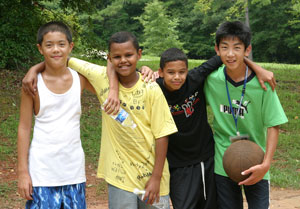 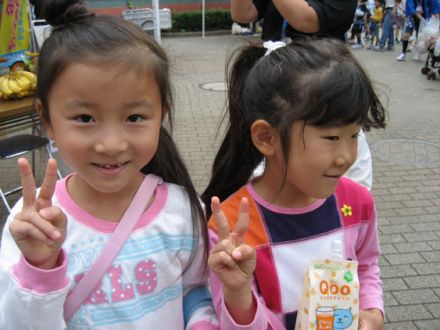 Watashi wa san sai desu.
It’s Your Turn!
Nan sai desu ka?
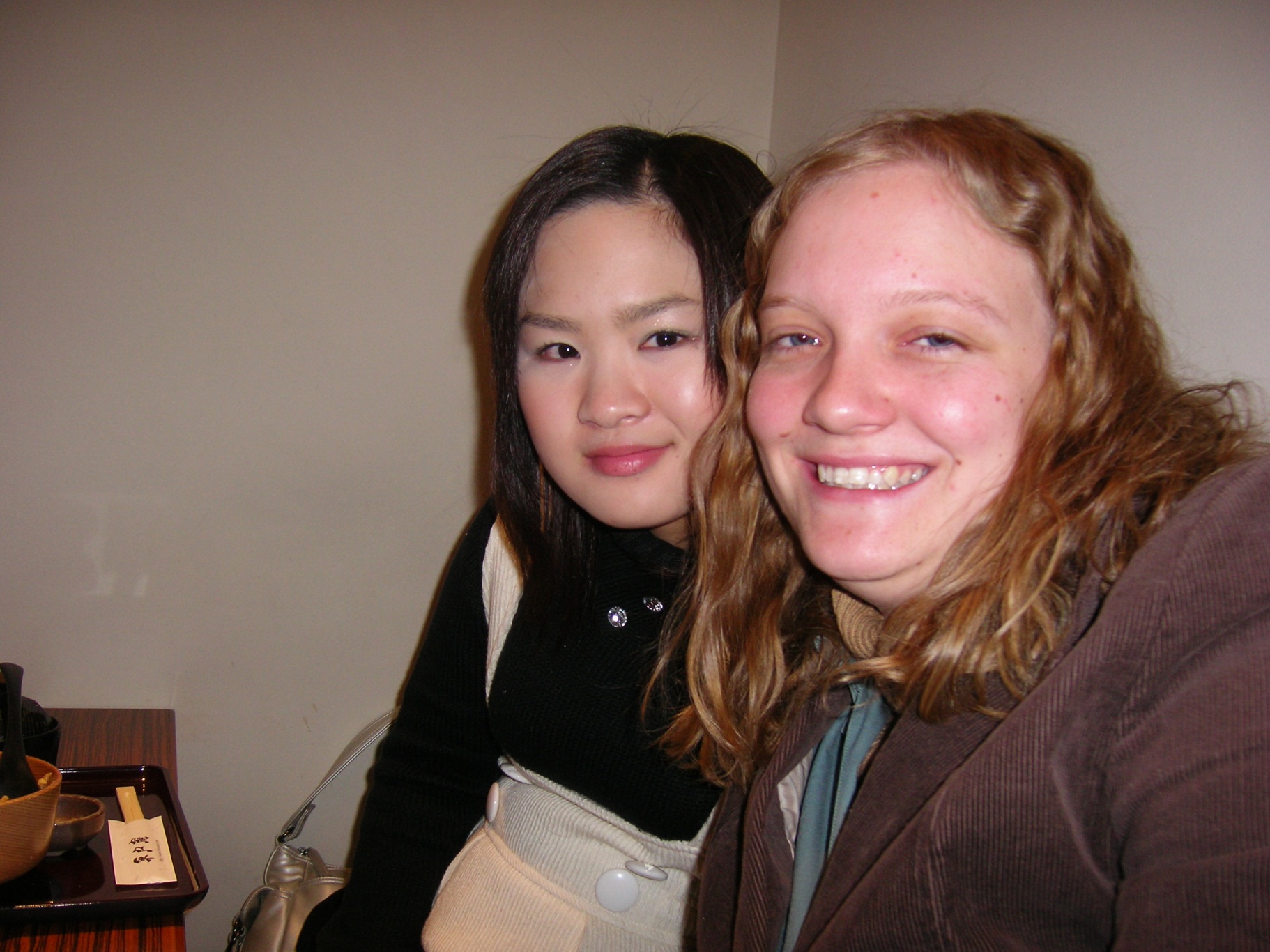 Remember!
Watashi  wa (Number for age) sai desu.